الطاقة غير المتجددة
(الغاز الطبيعي)
الاسم
الغاز الطبيعي أحد مصادر الطاقة غير المتجددة و يتشابه الغاز الطبيعي مع النفط في التواجد بين طبقات الصخور العميقة بباطن الأرض
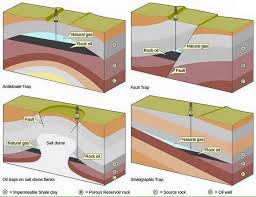 خصائص الغاز الطبيعي
و للغاز الطبيعي العديد من الاستخدامات فهو يستخدم للطبخ و التدفئة و تعبة الثلاجات و تحلية مياه البحر
و النفط و الغاز الطبيعي قد يكونان في بئر واحد أو يوجد الغاز في بئر منفصلة و يسمى الغاز الحر
و اكتشف الغاز الحر في دولة الكويت عام 2066 م في عدة حقول شمال البلاد منها الصابرية و أم نقا